Нарада головних лікарів регіональних протитуберкульозних закладів «Менеджмент в інфекційному контролі» 30-31 липня 2018р.
Досвід впровадження заходів з ІК в Хмельницькій області
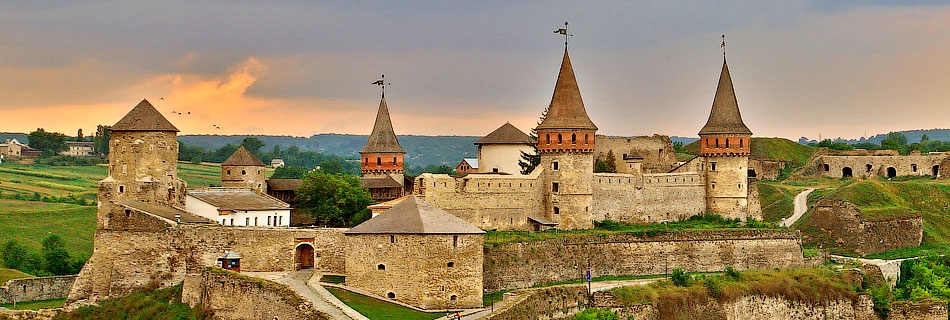 Сергій Василенко
інсинератор «Мюллер СР 30м»
2
Зовнішній вигляд  об’єкту
3
Таблиця основних технічних даних інсинератора Мюллер СР 30М
4
Принцип роботи
Відходи, запаковані в пакети, завантажуються вручну в камеру спалювання

В камері спалювання, впродовж 10 хвилин проходить процес піролізу при відсутності кисню (750º-800º С)

Після піролізу в камеру подається повітря для повного згорання відходів

Піролізні гази, поступають в камеру допалювання, де спалюються при більшій концентрації кисню протягом 2-х секунд (1100º-1250ºС)

Після камери допалювання, в інсинератор подається повітря для охолодження топкових газів (до t 250º С)

Охолоджені гази подаються в систему газоочистки для повторного очищення

Після газоочистки, охолоджений газ, виводиться через димову трубу
5
Переваги піролізного спалювання
Запобігає утворенню «кольорового тонкодисперсного пилу та ядучого диму» (викиду діоксинів, фуранів, вільного хлору та ін.)

Забезпечує повне спалювання газів, що відходять

Має високу ступінь спалювання зольних залишків

Функціонує автоматично, не потребує постійного нагляду (контролю)

Характеризується економною витратою палива, високими еколого-економічними показниками роботи

Відповідає Європейському стандарту, в т.ч. екологічному ЄС76/2000
6
Відходи, що спалюються
біологічні (післяопераційні, бактеріологічні);

вироби медичного призначення: 
голки медичні, 

вироби з:
пластмаси, 		скла, 
металу, 			латексу, 
целюлози, 		резини, 
паперу, 			картону, 
дерева,			тканини,
Сухий мул від очисних споруд
7
Алгоритм введення в дію інсинератора
Опублікували «Заяву про наміри» в місцевій пресі;


Отримали дозвіл від органів місцевого самоврядування на будівництво майданчика під інсинератор;

Отримали висновок від Міжрайонного відділу координаційної природоохоронної діяльності Державного управління охорони навколишнього природнього середовища в Хмельницькій області «Про погодження земельної ділянки під інсинератор»;

Отримано дозвіл від Інспекції Державного архівно-будівельного контролю в Хмельницькій області на будівництво площадки по влаштуванню інсинератора;

Розроблена проектно-кошторисна документація на будівництво площадки по влаштуванню інсинератора;

Отримано технічні умови приєднання до електричних мереж від Хмельницькобленерго;

Отримано дозвіл від групи НПД Державного пожежного нагляду України в Хмельницькій області на виконані роботи;

Проведені пуско-налагоджувальні роботи газообладнання по введенню в дію інсинератора та заключений договір на технічне обслуговування газопроводів;

Отримано свідоцтво «Про допущення транспортного засобу до перевезення визначених небезпечних вантажів серії В»
8
Організація роботи інсинератора
Об’єкт укомплектований атестованим обслуговуючим персоналом  

Призначена відповідальна особа за технічний нагляд та безпечну експлуатацію інсинератора

Виділений окремий транспорт на перевезення відходів. Водій пройшов підготовку з видачою свідоцтва на перевезення небезпечних вантажів

Призначені відповідальні особи за накопичення, зберігання, облік та подання на утилізацію утворених відходів

Затверджений Порядок поводження з медичними відходами та  порядок ведення звітно-облікової документації
9
Алгоритм отримання ліцензії
Висновок Державної санітарно-епідеміологічної експертизи щодо відповідності об’єкту встановленим медичним критеріям безпеки/показникам


Висновок Державної екологічної експертизи по матеріалах «Оцінки впливу на навколишнє середовище» «Діяльність Хмельницького обласного протитуберкульозного диспансеру у сфері поводження з небезпечними відходами (збирання, перевезення, зберігання, утилізація)»

«Реєстрову карту об’єкта оброблення та утилізації відходів» в Державному управлінні охорони навколишнього природнього середовища у Хмельницькій області


Дозвіл від Державної служби України з питань праці у Хмельницькій області на експлуатацію машин, механізмів, устаткування підвищеної небезпеки


Висновок експертизи Державного підприємства «Подільський експертно-технічний центр держпраці» щодо стану охорони праці та безпеки промислового виробництва Хмельницького обласного протитуберкульозного диспансеру під час експлуатації заявленого устаткування підвищеної небезпеки


Дозвіл Департаменту екології та природніх ресурсів Хмельницької ОДА на викиди забруднюючих речовин в атмосферне повітря стаціонарними джерелами
10
Тепер можна більше ;)
11
Очисні споруди
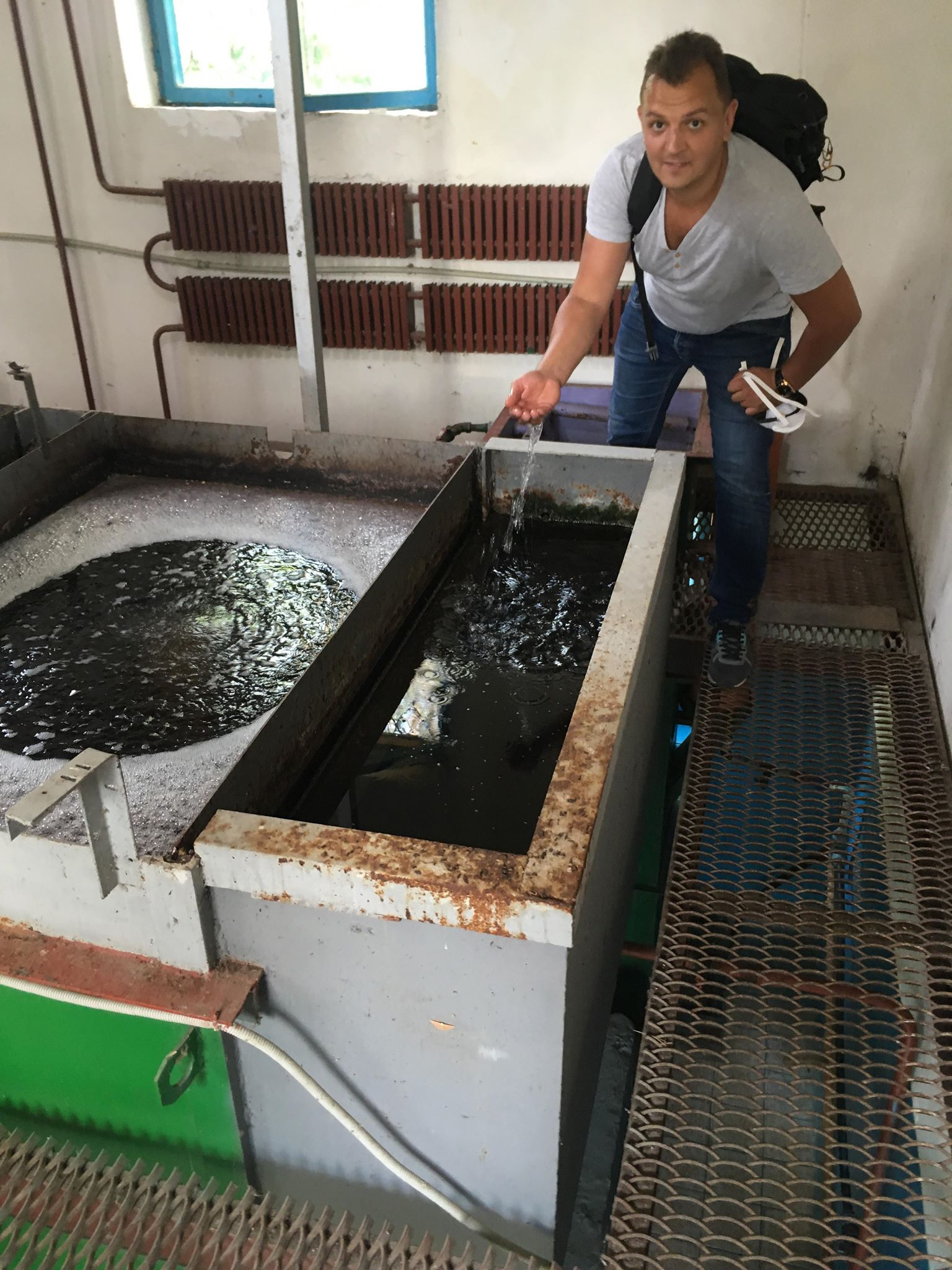 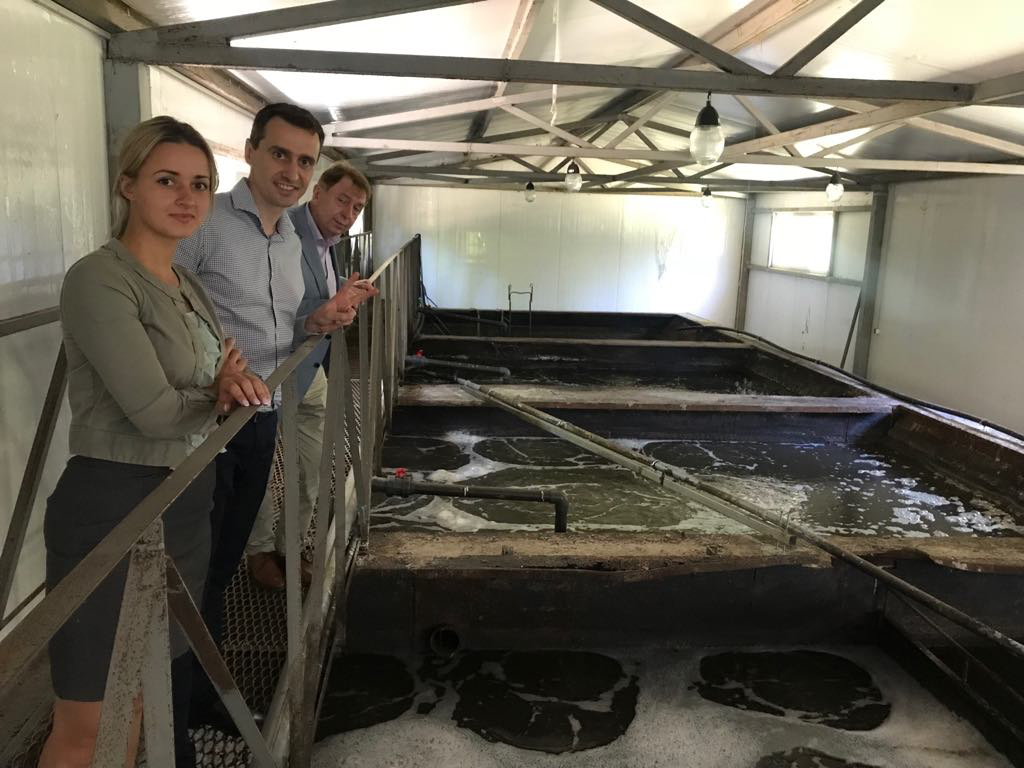 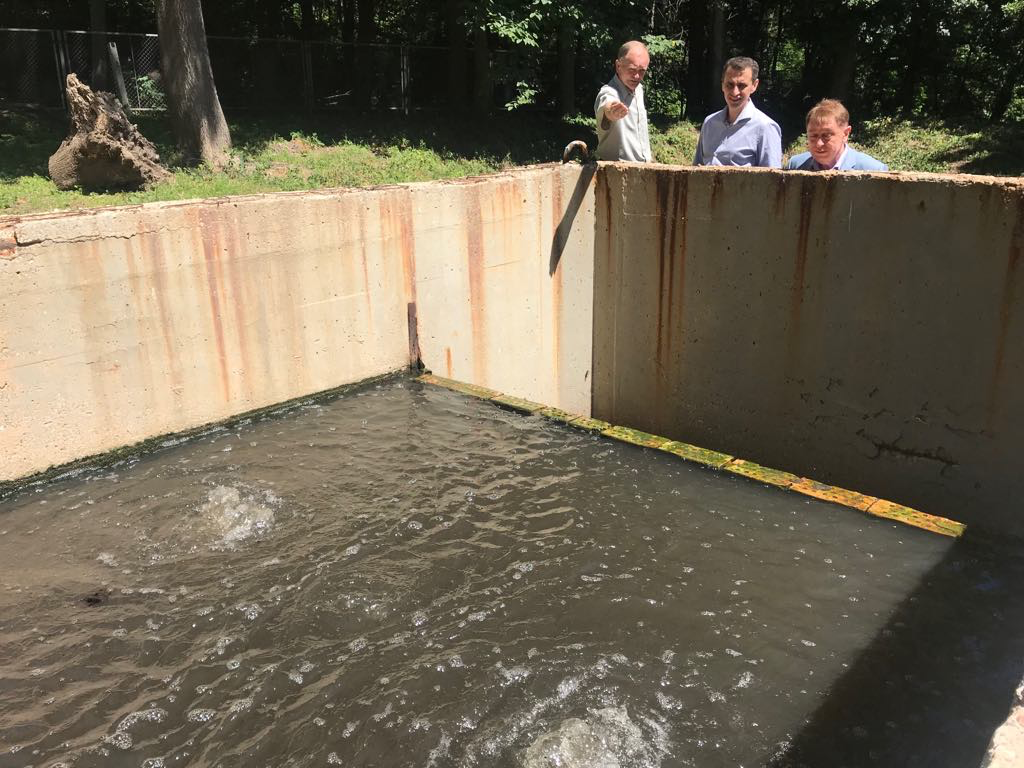 12
Технологія очистки КОС
Мул
Вода
13
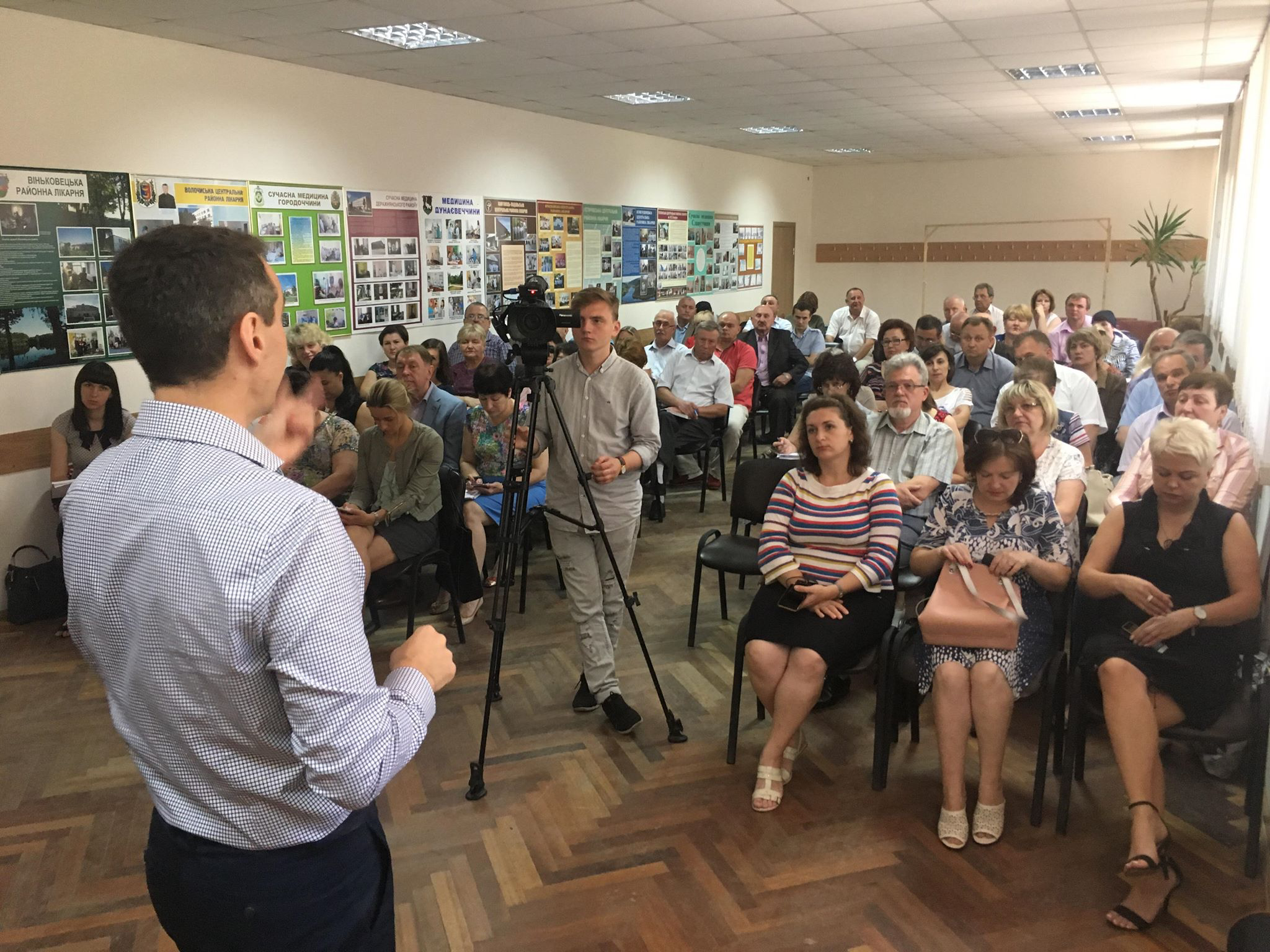 Співпраця з ЦГЗ та ІКУ
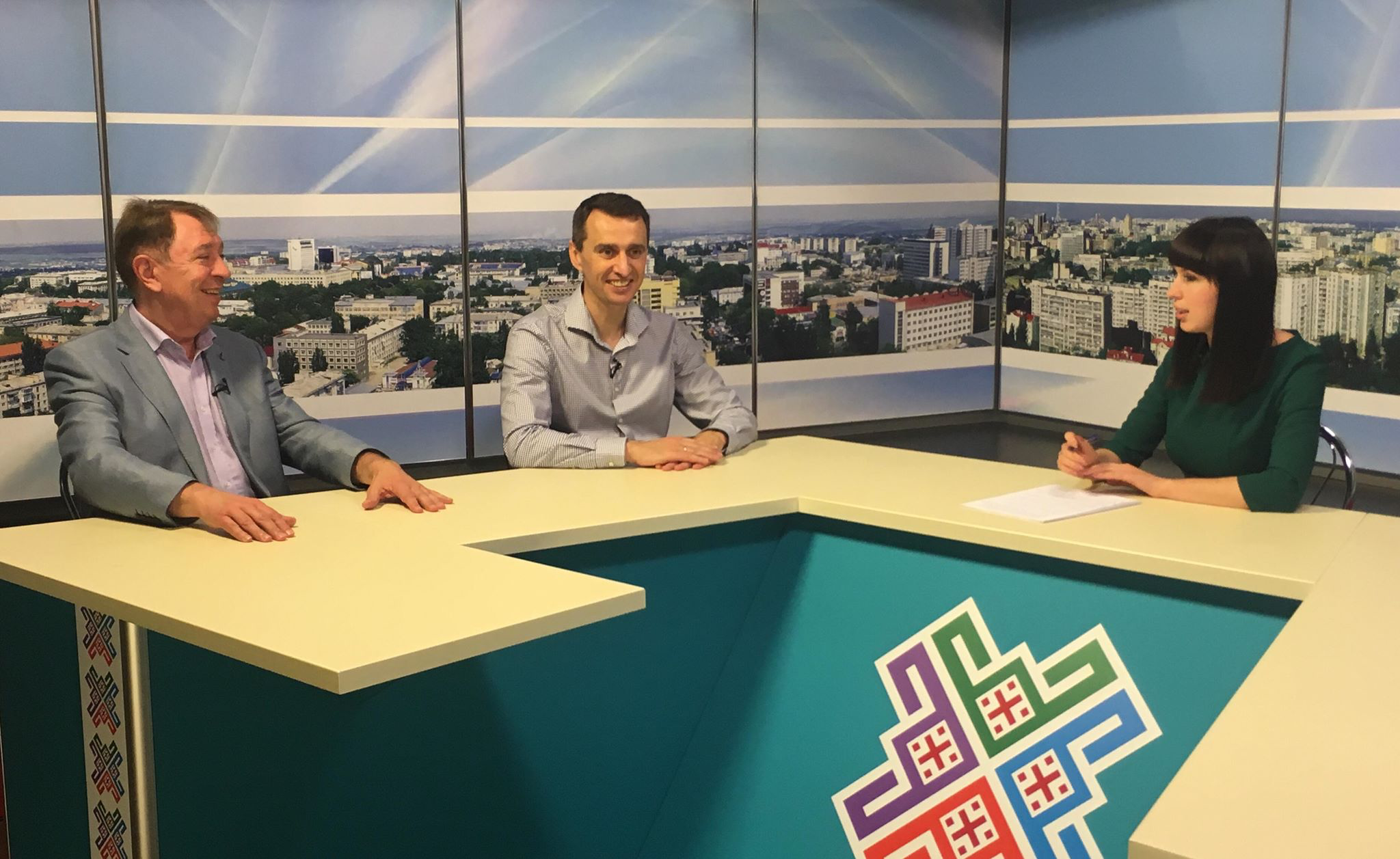 14
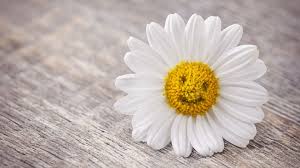 Дякую за увагу!
15